PHÒNG GIÁO DỤC VÀ ĐÀO TẠO QUẬN LONG BIÊN
TRƯỜNG MẦM NON GIA QUẤT
Lĩnh vực: Phát triển nhận thức
Đề tài: Trò chuyện về ngày 8/3
Lứa tuổi: 3 - 4  tuổi
Giáo viên: Hoàng Thị Minh Giang
Hát “ Bông hoa mừng cô”
Các con có biết ngày 8/3 là ngày gì không?
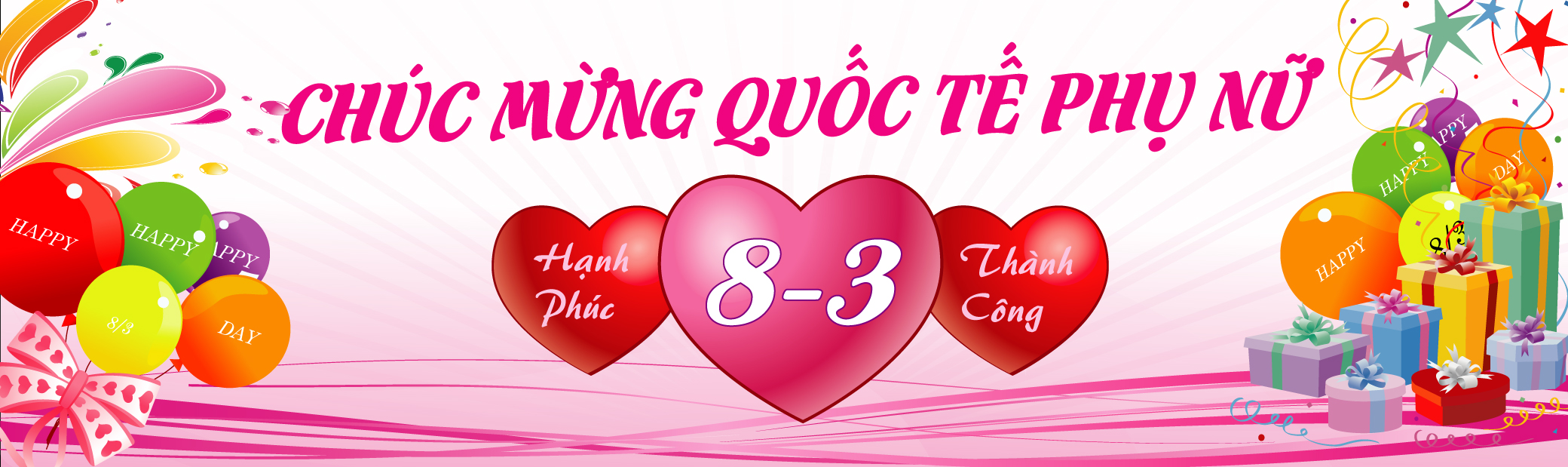 Trò chuyện về ngày 8/3
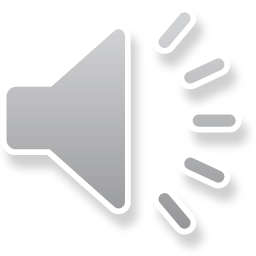 Ngày 8/3 là ngày dành cho những ai?
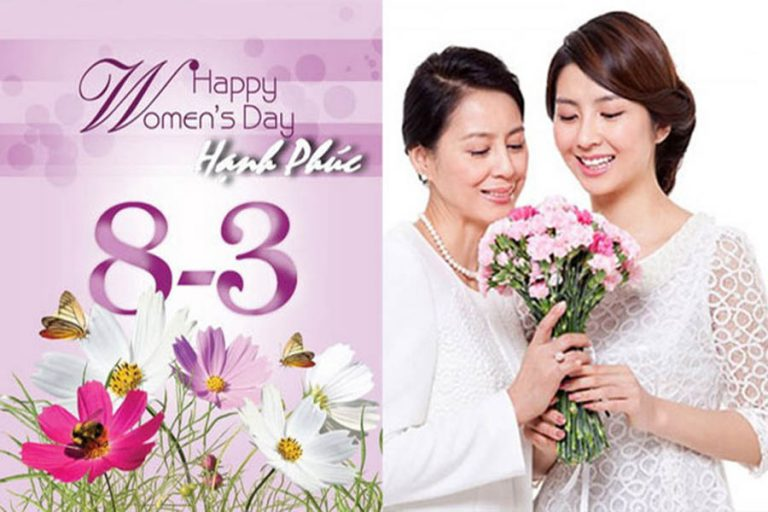 Những hoạt động diễn ra vào ngày 8/3?
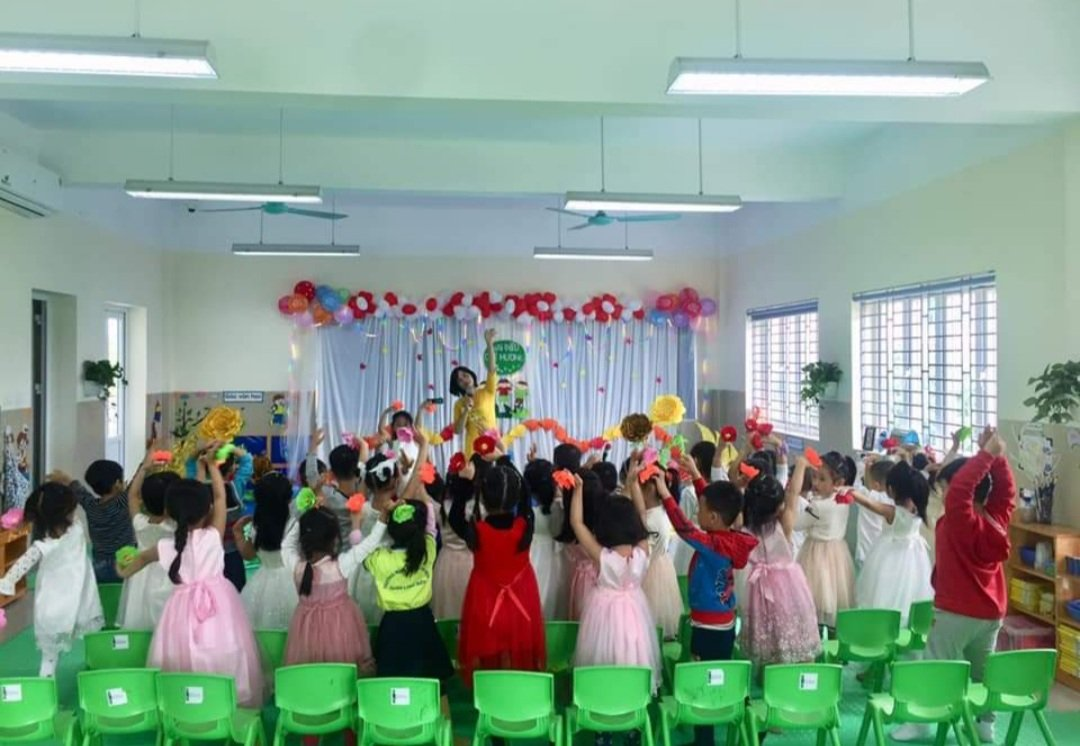 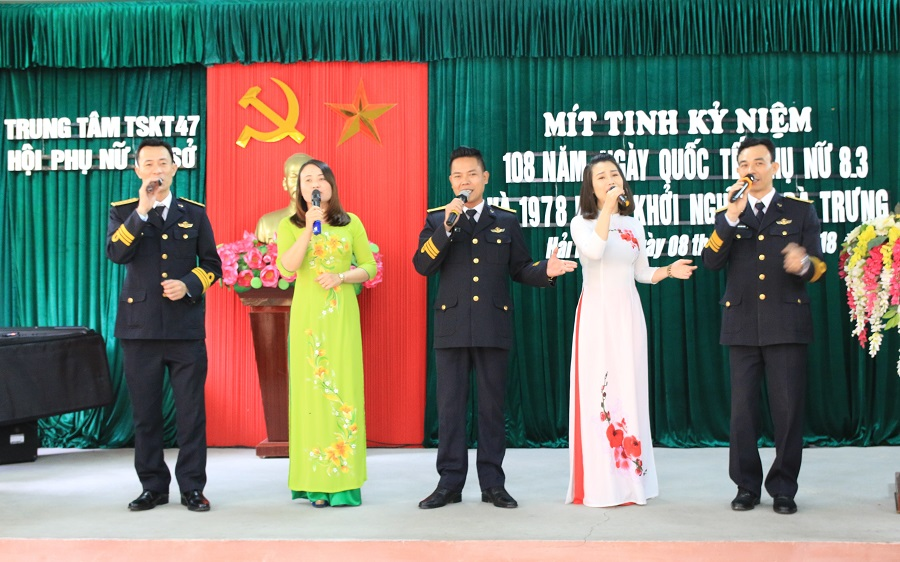 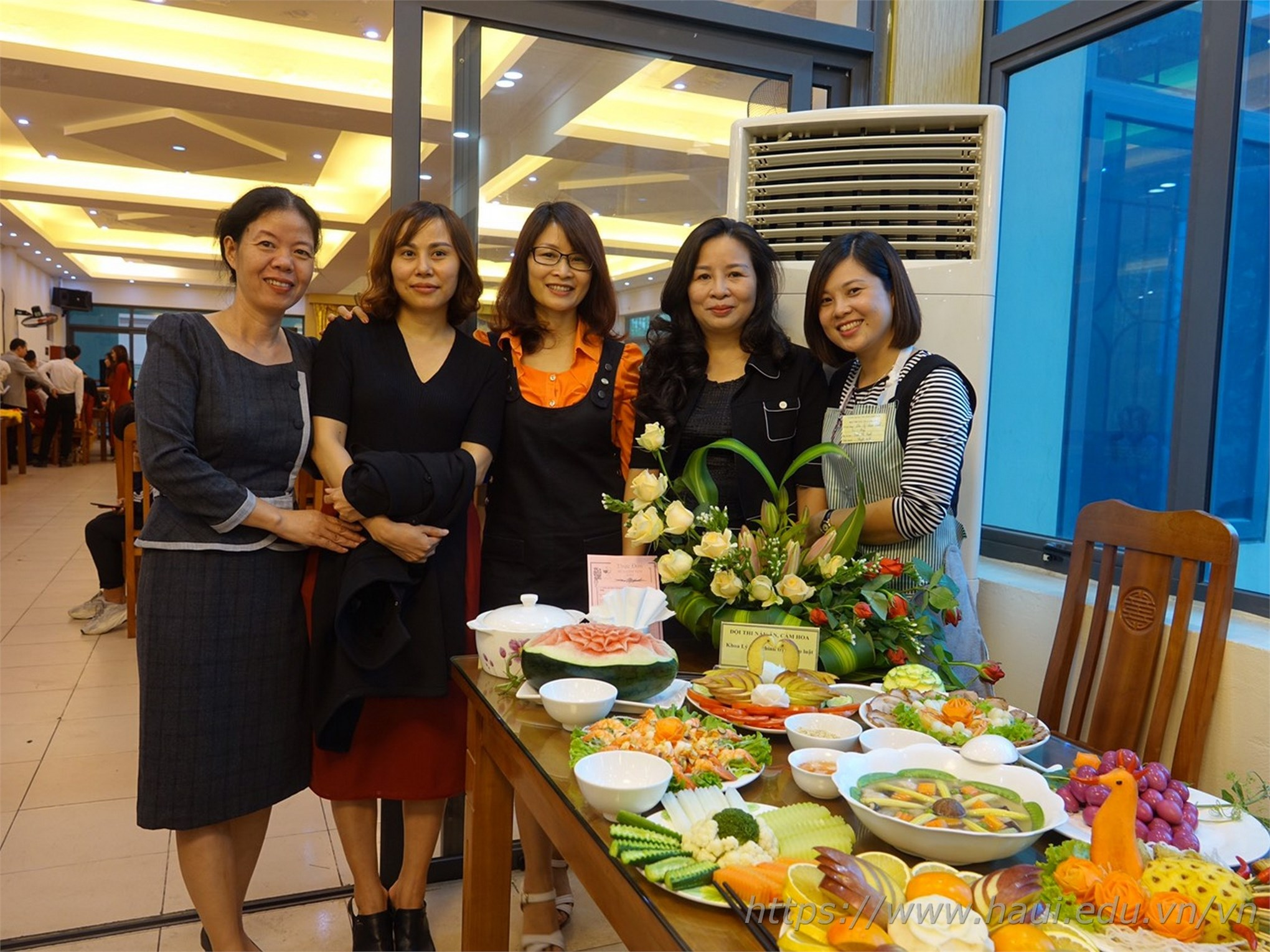 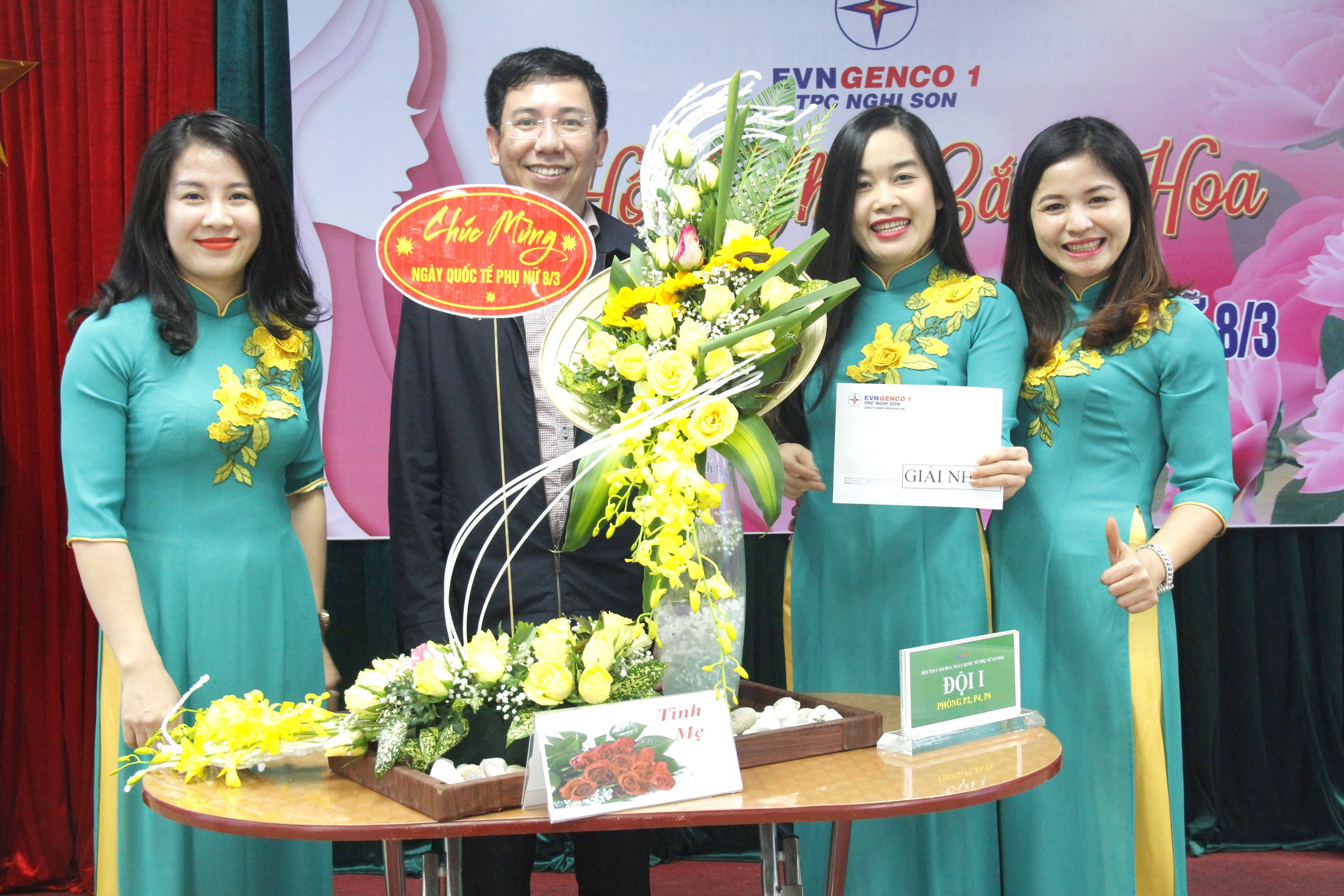 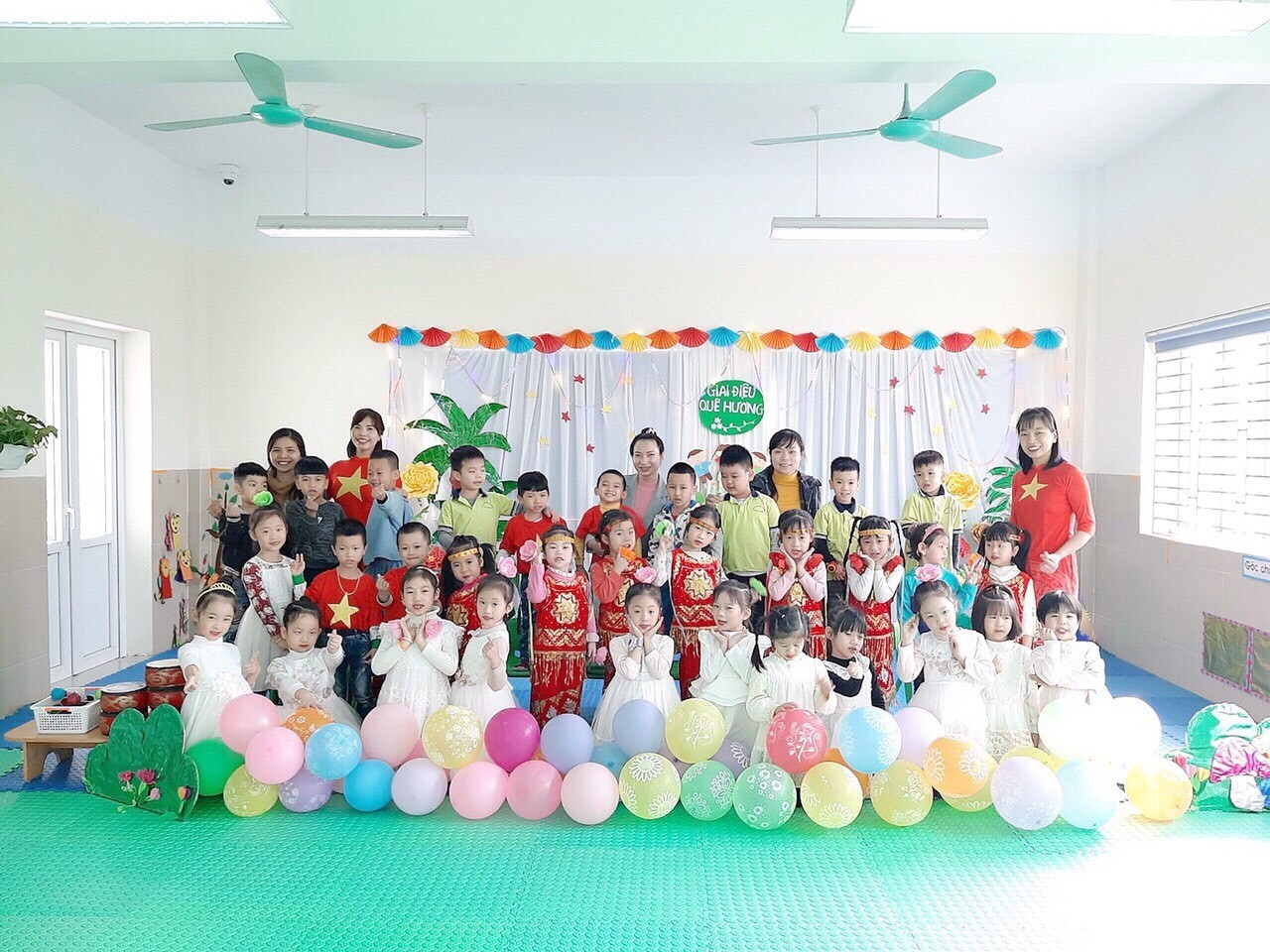 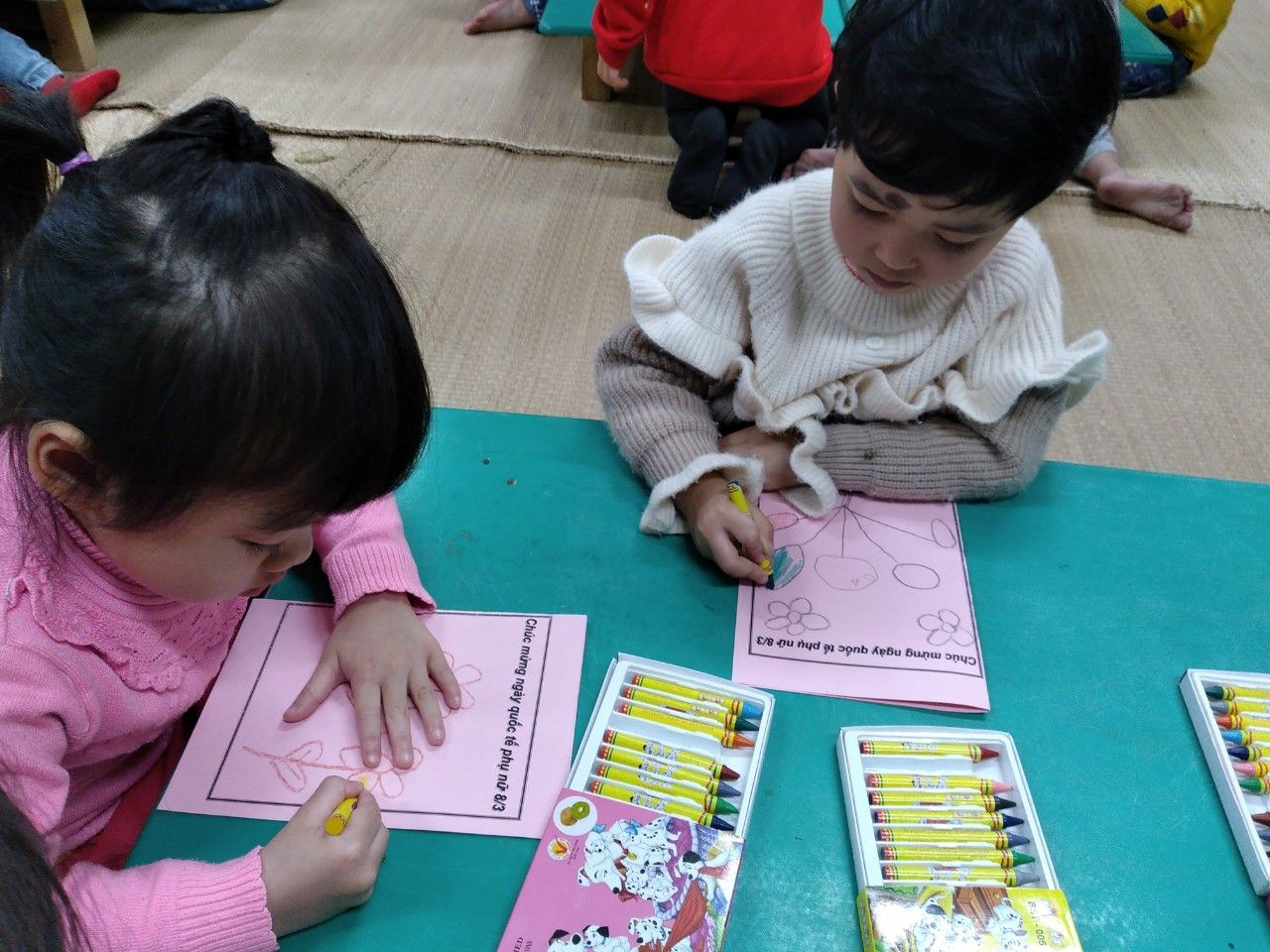 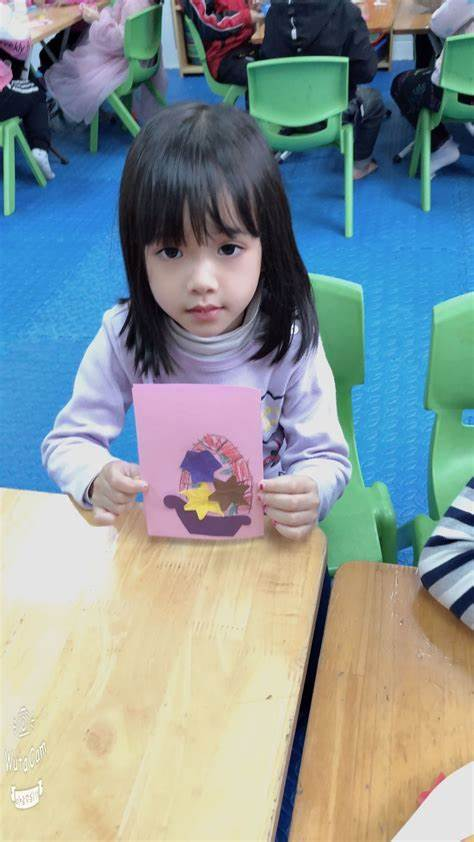 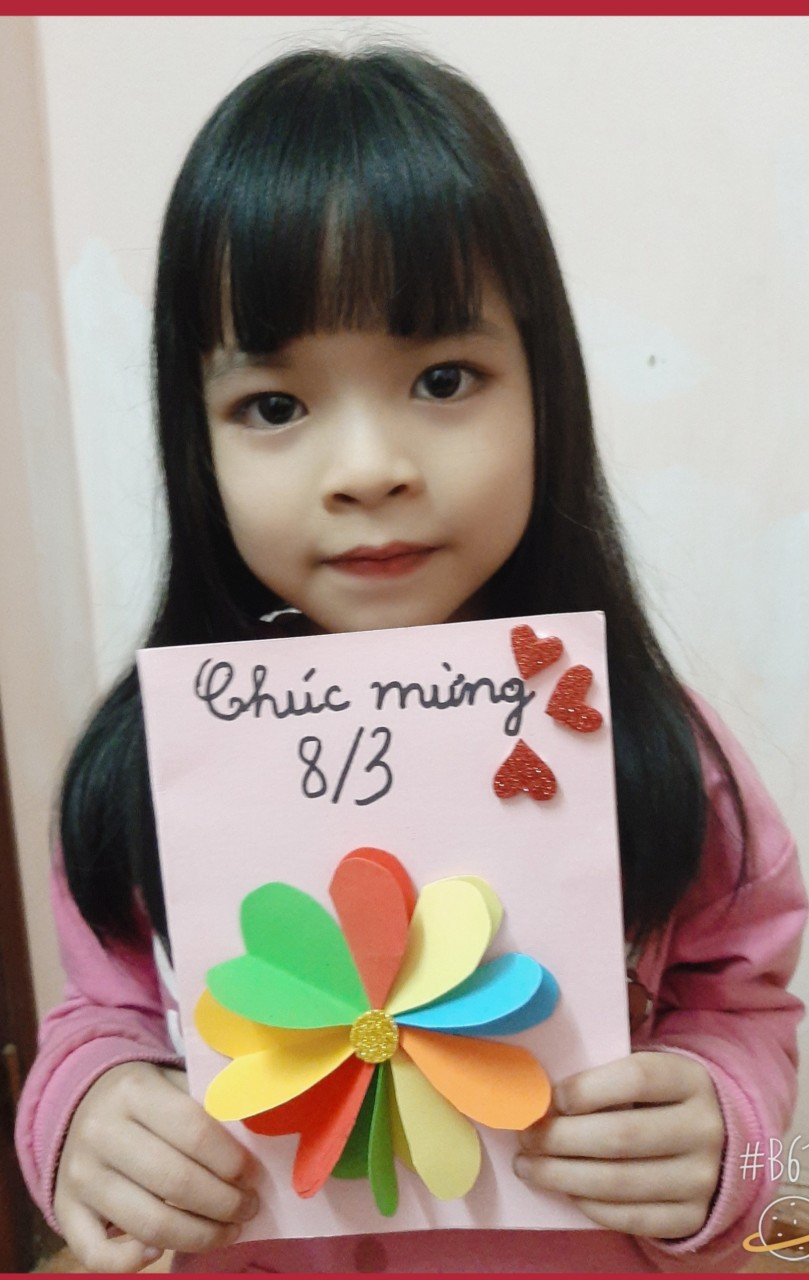 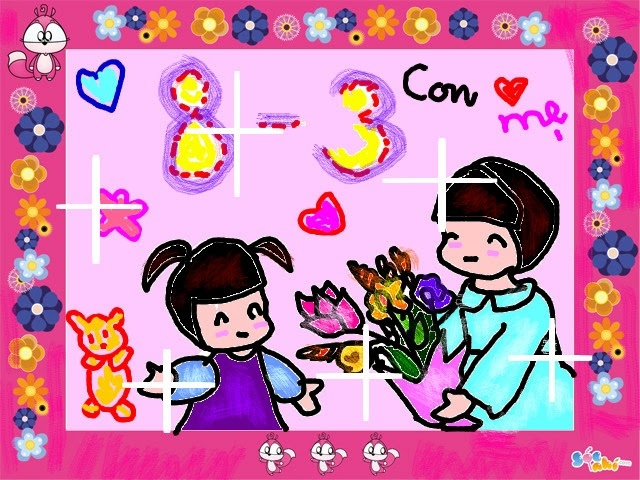 Các con sẽ làm gì để thể hiện tình cảm 
với những người phụ nữ trong gia đình của mình?
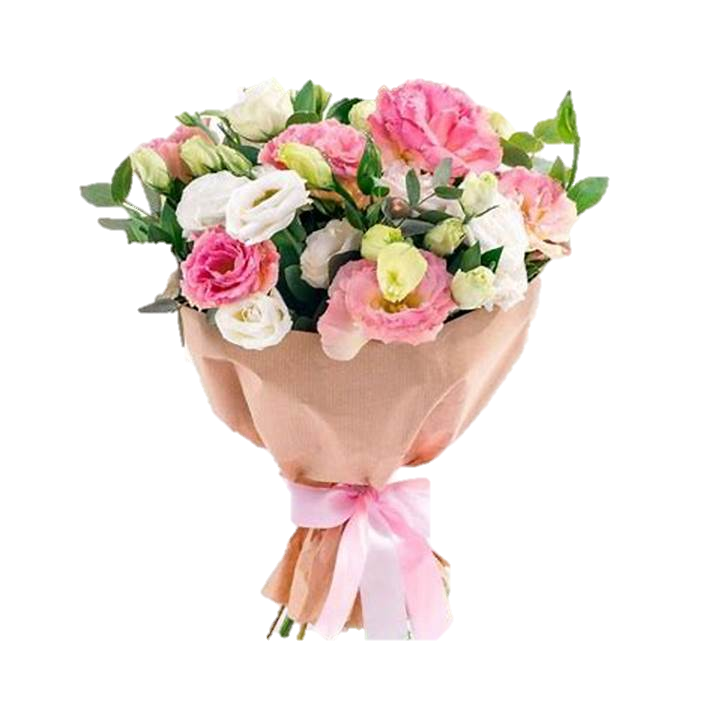 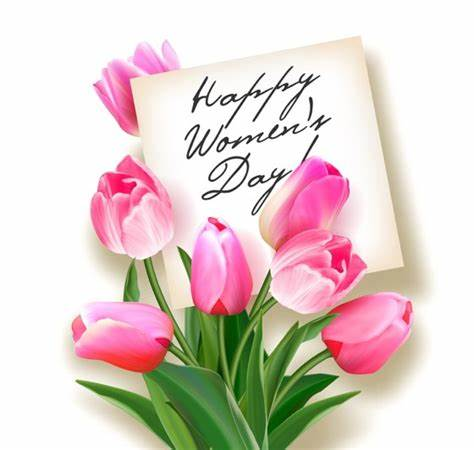 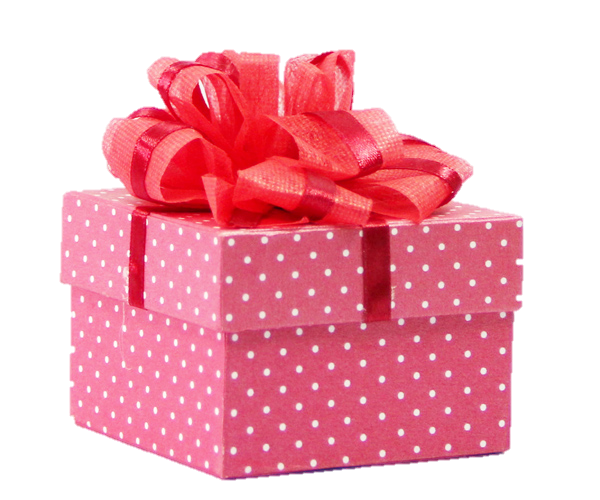 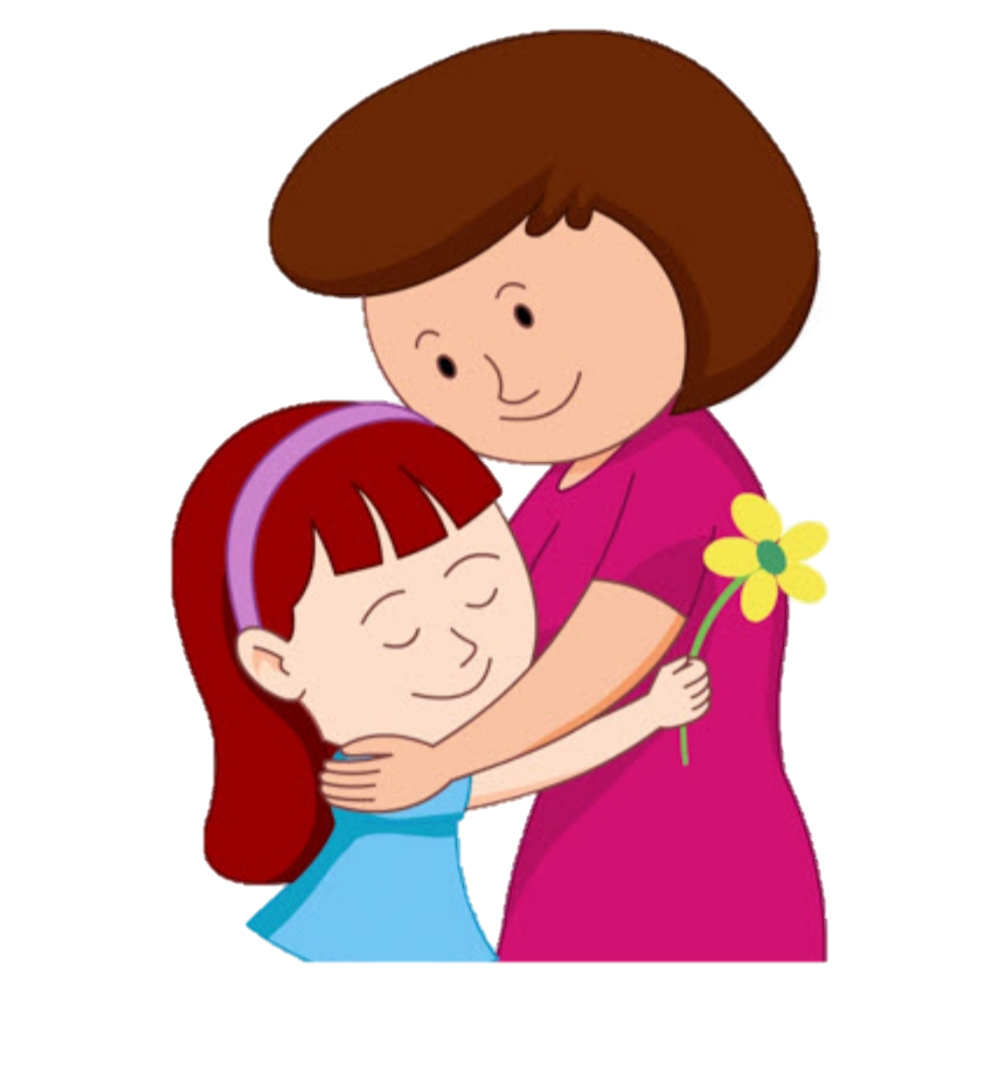 Con yêu mẹ
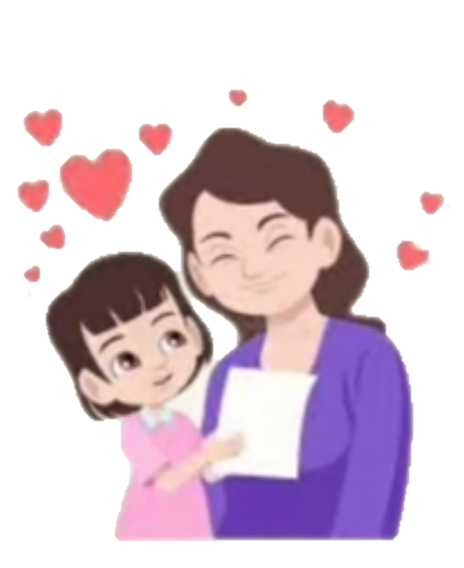 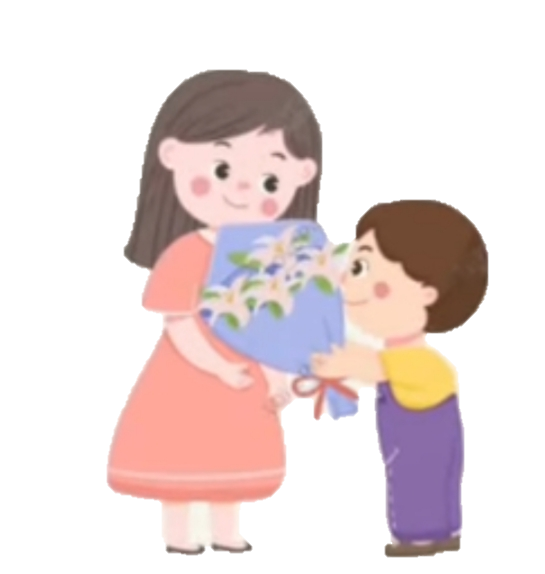